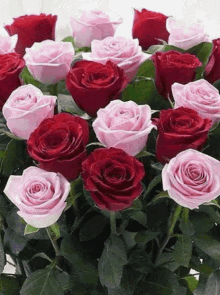 শিক্ষক পরিচিতি
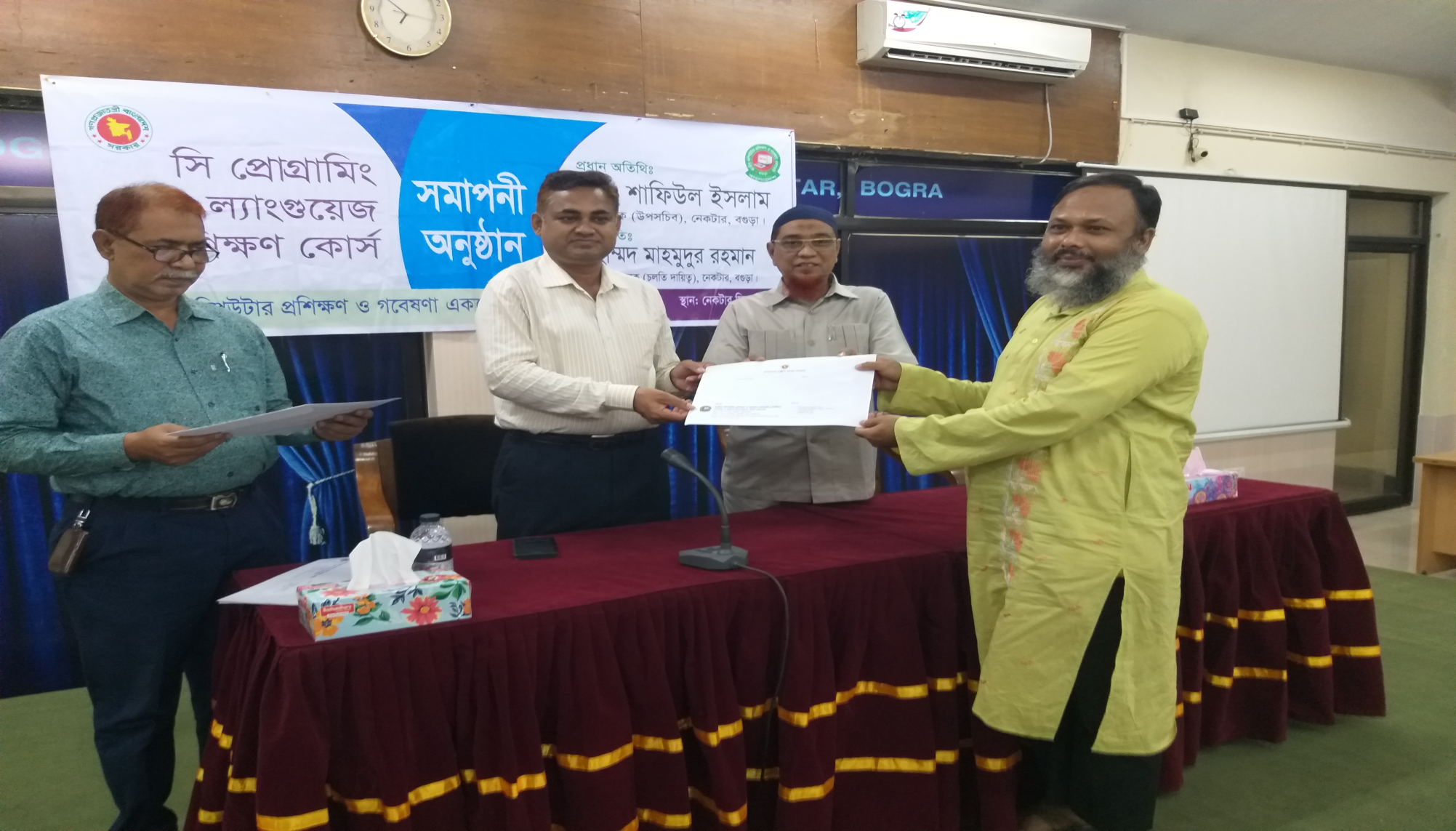 মুহাম্মদ শহীদুল্লাহ 
জ্যেষ্ঠ প্রভাষক
ইসলাম শিক্ষা
গুল-গোফুর বালিকা উচ্চ বিদ্যালয় ও মহাবিদ্যালয়
কিসের ছবি
মুহাম্মদ শহীদুল্লাহ, জ্যেষ্ঠ প্রভাষক, ইসলাম শিক্ষা
কিসের ছবি
মুহাম্মদ শহীদুল্লাহ, জ্যেষ্ঠ প্রভাষক, ইসলাম শিক্ষা
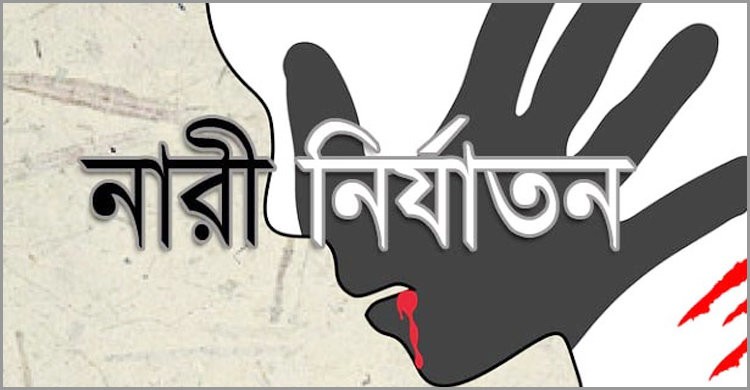 যৌতুক ও
মুহাম্মদ শহীদুল্লাহ, জ্যেষ্ঠ প্রভাষক, ইসলাম শিক্ষা
শিখনফল
যৌতুক পরিচয় সম্পর্কে বলতে পারবে। 
 যৌতুক কুফল ব্যাখ্যা করতে পারবে।
মুহাম্মদ শহীদুল্লাহ, জ্যেষ্ঠ প্রভাষক, ইসলাম শিক্ষা
যৌতুক কি?
ইসলামের দৃষ্টিতে বিয়ের শর্ত হিসাবে কনে পক্ষের নিকট বর পক্ষ কর্তৃক ডিমান্ড বা দাবি করে কোনো ধরণের অর্থ-সম্পদ গ্রহণ করাকে যৌতুক বলা হয়।
বাংলা পিডিয়ায় বলা হয়েছে: “বিবাহের চুক্তি অনুসারে কন্যাপক্ষ বরপক্ষকে বা বরপক্ষ কন্যাপক্ষকে যে সম্পত্তি বা অর্থ দেয় তাকে যৌতুক বা পণ বলে।”
মুহাম্মদ শহীদুল্লাহ, জ্যেষ্ঠ প্রভাষক, ইসলাম শিক্ষা
ইসলামের দৃষ্টিতে এটি ‘অন্যায়ভাবে অন্যের সম্পদ ভক্ষণ’ এর নামান্তর।
আল্লাহ তাআলা বলেন: 
 وَلَا تَأْكُلُوا
 أَمْوَالَكُم بَيْنَكُم بِالْبَاطِلِ
“তোমরা অন্যায়ভাবে একে অপরের সম্পদ ভোগ করো না।” (সূরা বাকারা: ১৮৮)
মুহাম্মদ শহীদুল্লাহ, জ্যেষ্ঠ প্রভাষক, ইসলাম শিক্ষা
মহান আল্লাহ বলেনঃ
আল্লাহ তাআলা বলেন:وَآتُوا النِّسَاءَ صَدُقَاتِهِنَّ نِحْلَةً ۚ فَإِن طِبْنَ لَكُمْ عَن شَيْءٍ مِّنْهُ نَفْسًا فَكُلُوهُ هَنِيئًا مَّرِيئًا
“আর তোমরা স্ত্রীদেরকে তাদের মোহর দিয়ে দাও খুশী মনে। তারা যদি খুশী হয়ে তা থেকে অংশ ছেড়ে দেয়, তবে তা তোমরা স্বাচ্ছন্দ্যে ভোগ কর।” 
(সূরা নিসা: ৪)
মুহাম্মদ শহীদুল্লাহ, জ্যেষ্ঠ প্রভাষক, ইসলাম শিক্ষা
আল্লাহ বলেনঃ
চরিত্র রক্ষার জন্য যারা বিয়ে করবে তারা যদি অভাবি হয়, তবে আল্লাহ নিজ অনুগ্রহে তাদেরকে অভাবমুক্ত করে দিবেন। (সুরা নুর : ৩২)
মুহাম্মদ শহীদুল্লাহ, জ্যেষ্ঠ প্রভাষক, ইসলাম শিক্ষা
হজরত আবুজর গিফারি (রা.) থেকে বর্ণিত, নবী করিম (সা.) তার মহান প্রতিপালকের পক্ষ থেকে বর্ণনা করেন। আল্লাহ বলেন, ‘হে আমার বান্দারা! আমি আমার জন্য জুলুম হারাম করেছি আর তা (জুলুম) তোমাদের পরস্পরের মধ্যেও হারাম করেছি। অতএব, তোমরা একে অপরের ওপর জুলুম করো না। ...’ (মুসলিম : ৬৭৩৭)।
মুহাম্মদ শহীদুল্লাহ, জ্যেষ্ঠ প্রভাষক, ইসলাম শিক্ষা
হজরত ওমর (রা.) বলেন, ‘হে মুসলমান সম্প্রদায়! তোমরা বিয়েতে মোটা অঙ্কের মোহর, আড়ম্বরতা এবং যৌতুক দাবি করো না, কেননা আল্লাহর কাছে এটার কোনো মর্যাদা বা মূল্য নেই। যদি থাকত তাহলে রাসুল (সা.) তাঁর কন্যা ফাতেমার (রা.) বিয়েতে করতেন।’ (তিরমিজি)।
মুহাম্মদ শহীদুল্লাহ, জ্যেষ্ঠ প্রভাষক, ইসলাম শিক্ষা
তবে কন্যাপক্ষকে দিতে বাধ্য করা, চাপ সৃষ্টি করা বা পরিস্থিতি তৈরি করা ইসলামের দৃষ্টিতে সম্পূর্ণ নিষিদ্ধ ও অবৈধ। কেননা এ সম্পর্কে মহানবী (সা.) বলেন, কোনো মুসলমানের মাল-সম্পদ তার পূর্ণ সন্তুষ্টি ব্যতীত বৈধ হবে না। (বায়হাকি)।
মুহাম্মদ শহীদুল্লাহ, জ্যেষ্ঠ প্রভাষক, ইসলাম শিক্ষা
একক কাজ:
যৌতুক কী?
মুহাম্মদ শহীদুল্লাহ, জ্যেষ্ঠ প্রভাষক, ইসলাম শিক্ষা
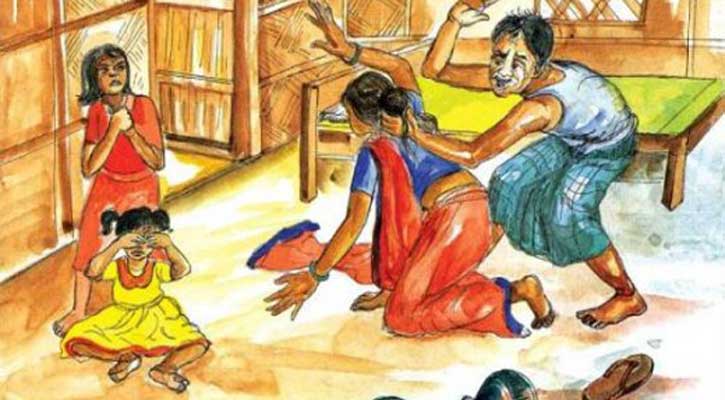 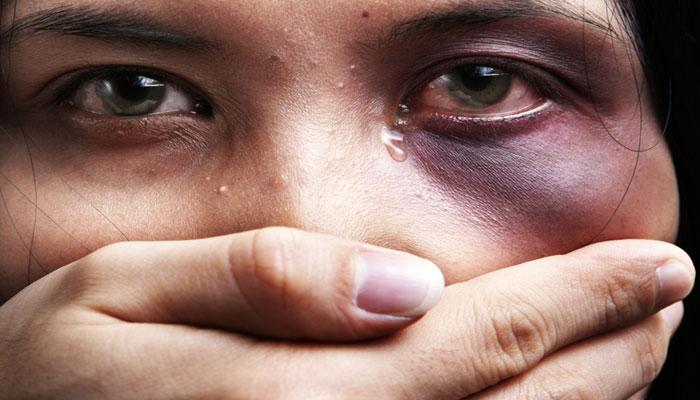 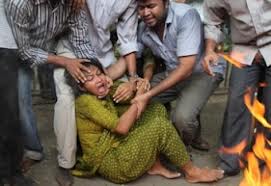 মুহাম্মদ শহীদুল্লাহ, জ্যেষ্ঠ প্রভাষক, ইসলাম শিক্ষা
নারী নির্যাতন কী?
নারী নির্যাতন বলতে আমরা জোরপূর্বক নারীর ওপর শারীরিক ও মানসিক নির্যাতনকে বুঝি।
অন্যভাবে বলা যায়, নারীর শারীরিক, মানসিক ও সামাজিক দুর্বলতার সুযোগ নিয়ে কোনো অত্যাচার করা কিংবা জোরপূর্বক তাকে কোনো কিছু করতে বাধ্য করাকে নারী নির্যাতন বলে।
মুহাম্মদ শহীদুল্লাহ, জ্যেষ্ঠ প্রভাষক, ইসলাম শিক্ষা
নারী নির্যাতন প্রতিরোধে ইসলাম
আল্লাহ বলেন : স্ত্রীরা তোমাদের ভূষণ এবং তোমরাও তাদের ভূষণ।
(আল-বাকারা-১৮৭)
মুহাম্মদ শহীদুল্লাহ, জ্যেষ্ঠ প্রভাষক, ইসলাম শিক্ষা
আল্লাহ বলেন :তোমরা স্ত্রীদের সাথে সংযত ও সুন্দর আচরণ করো্। 
 (সুরা  আ্ন-নিসা-১৯)
মুহাম্মদ শহীদুল্লাহ, জ্যেষ্ঠ প্রভাষক, ইসলাম শিক্ষা
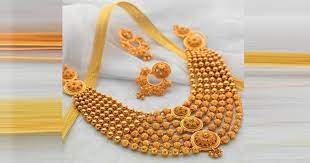 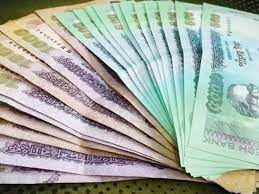 ১। মোহরানা আদায় করাঃ

পবিত্র কুরআন শরীফে আল্লাহ বলেন- আর স্ত্রীদের মোহরানা স্বেচ্ছায় এবং খুশি মনে দিয়ে দাও। তবে তারা যদি সন্তুষ্ট চিত্তে মোহরানার অংশবিশেষ তোমাদের জন্য ছেড়ে দেয় তাহলে  তা সবাচ্ছন্দে ভোগ করো।       সুরা আন-নিসা-৪
মুহাম্মদ শহীদুল্লাহ, জ্যেষ্ঠ প্রভাষক, ইসলাম শিক্ষা
Avjøvn e‡jb- wcZv-gvZv I wbKUvZ¥xq‡`i †i‡L hvIqv m¤ú‡` cyiæ‡li Ask i‡q‡Q| Abyiæcfv‡e wcZv-gvZv I wbKUvZ¥xq‡`i †i‡L hvIqv m¤ú‡` bvixi Ask Av‡Q (m~iv Avb wbmv-7)
মুহাম্মদ শহীদুল্লাহ, জ্যেষ্ঠ প্রভাষক, ইসলাম শিক্ষা
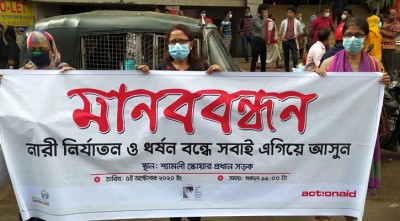 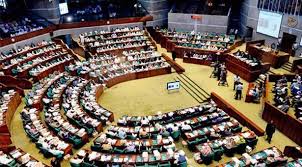 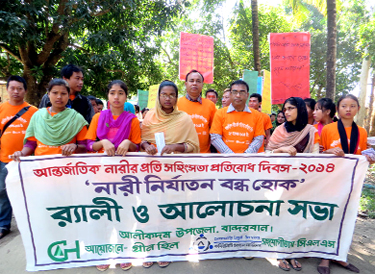 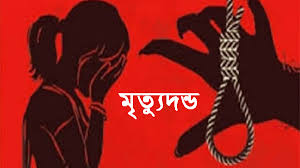 মুহাম্মদ শহীদুল্লাহ, জ্যেষ্ঠ প্রভাষক, ইসলাম শিক্ষা
মুল্যায়ন:
যৌতুক বিরোধী আইন করা হয় কত সালে?
(ক) ১৯৭৮
(খ) ১৯৭৯
(ঘ) ১৯৮২
(গ) ১৯৮০
মুহাম্মদ শহীদুল্লাহ, জ্যেষ্ঠ প্রভাষক, ইসলাম শিক্ষা
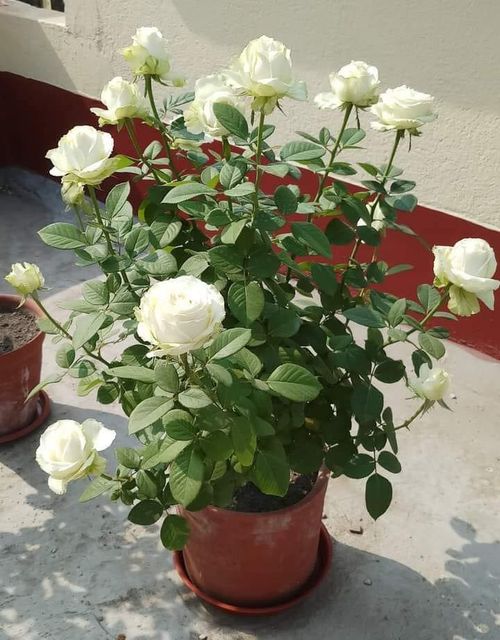 ধন্যবাদ
পরের প্রশ্নে যাই
মুহাম্মদ শহীদুল্লাহ, জ্যেষ্ঠ প্রভাষক, ইসলাম শিক্ষা
দুঃখিত!
আবার চেষ্টা করি
মুহাম্মদ শহীদুল্লাহ, জ্যেষ্ঠ প্রভাষক, ইসলাম শিক্ষা
মুল্যায়ন:
নারী নির্যাতন বলতে আমরা নারির ওপর-
দায়িত্ব চাপানোকে বুঝি
শারীরিক নির্যাতনকে বুঝি
মানসিক নির্যাতনকে বুঝি
(খ) ii ও iii
(ক) i ও ii
(গ) i ও iii
(ঘ) i, ii ও iii
মুহাম্মদ শহীদুল্লাহ, জ্যেষ্ঠ প্রভাষক, ইসলাম শিক্ষা
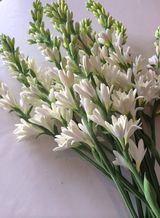 ধন্যবাদ
পরের পাতায় যাই
মুহাম্মদ শহীদুল্লাহ, জ্যেষ্ঠ প্রভাষক, ইসলাম শিক্ষা
দুঃখিত!
আবার চেষ্টা করি
মুহাম্মদ শহীদুল্লাহ, জ্যেষ্ঠ প্রভাষক, ইসলাম শিক্ষা
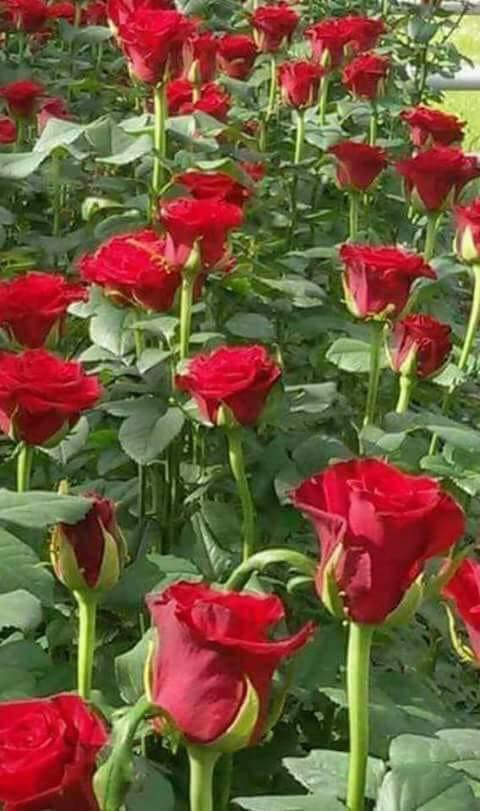 আল্লাহ হাফেজ
মুহাম্মদ শহীদুল্লাহ, জ্যেষ্ঠ প্রভাষক, ইসলাম শিক্ষা